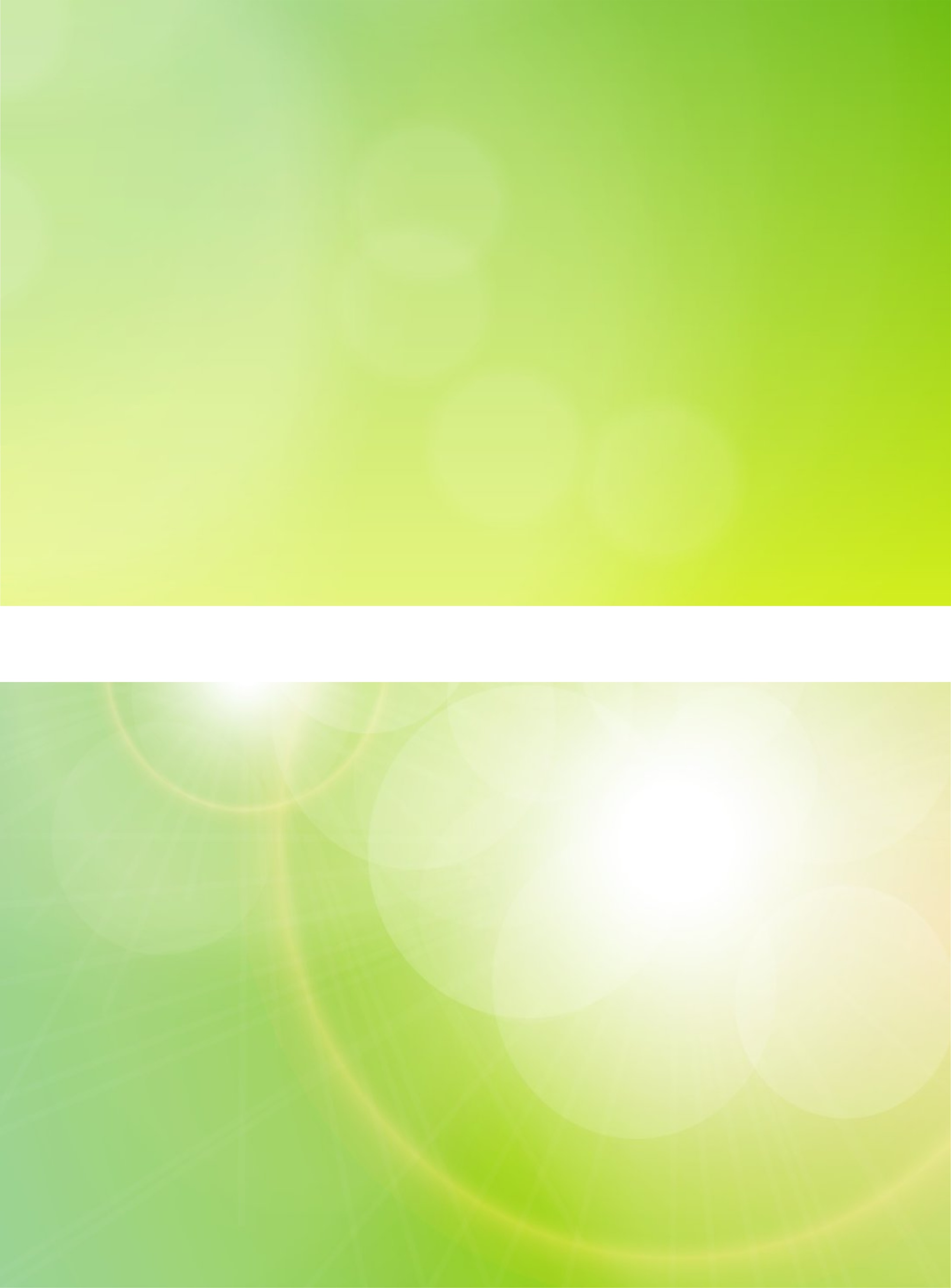 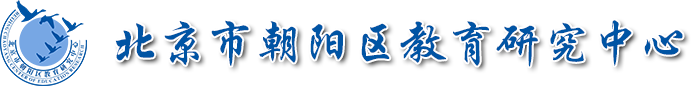 大气的垂直分层
对流层大气的受热过程与影响因素
学段：高中
学科：地理
年级：高二
单位：东北师范大学附属中学朝阳学校
作者：李昕
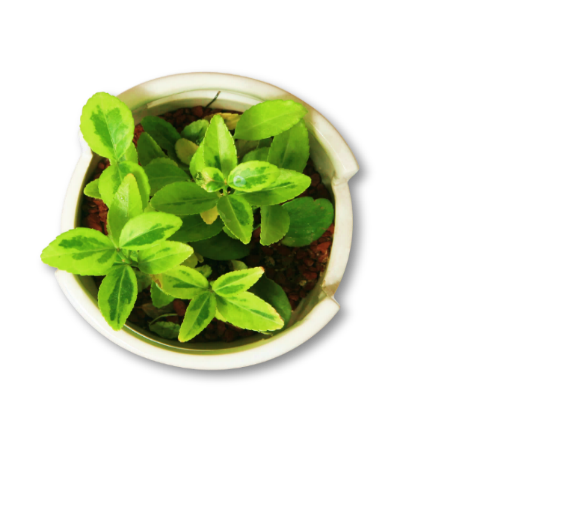 B
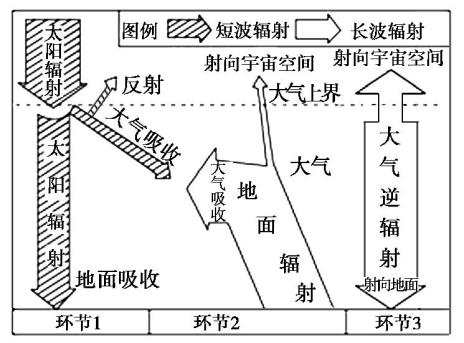 二、大气的受热过程
实 质
太阳、地面、大气之间能量传递过程
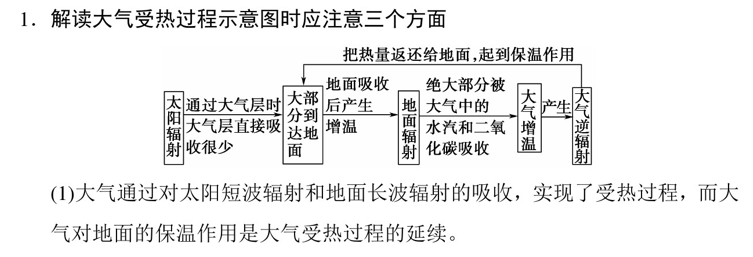 。
不同性质地面的反射率
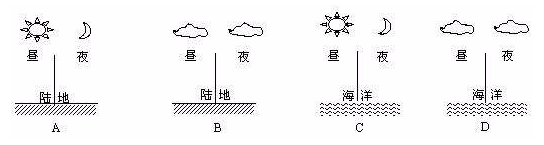 三、大气受热过程的影响因素
太阳辐射状况：纬度、季节
地面状况：海陆分布、地形、地势、坡向、地面含水状况（如湿地、草地、裸地）、地表反射率等。
大气状况：大气成分（二氧化碳、水汽）、大气透明度（海拔、天气、尘埃）
组织答案
分析设问
调取知识点
结合材料
海拔高，大气较稀薄；夏季正午太阳高度角大，白天地面接收太阳辐射多，气温上升快；夜晚大气保温作用弱，气温下降快。
B
A
D
B
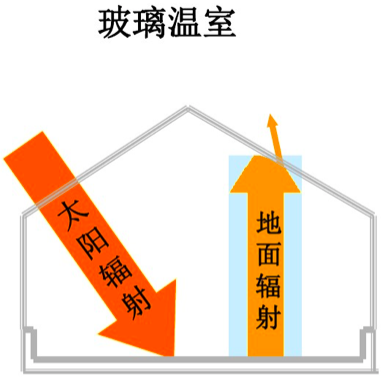 农业实践中的一些现象：
我国北方地区利用温室大棚生产反季节蔬菜。
 深秋农民利用秸秆燃烧制造烟雾预防霜冻。
 华北地区早春农民利用地膜覆盖进行农作物种植。
 干旱半干旱地区果园中铺沙或鹅卵石，增加昼夜温差，利于水果的糖分积累等。
C
B
【知识框架】
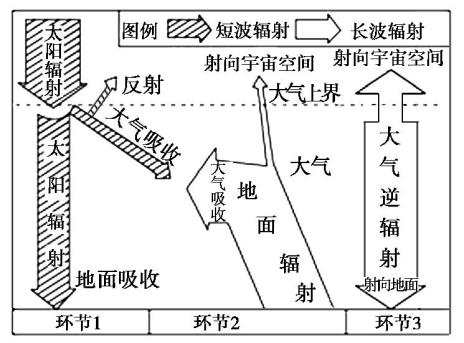 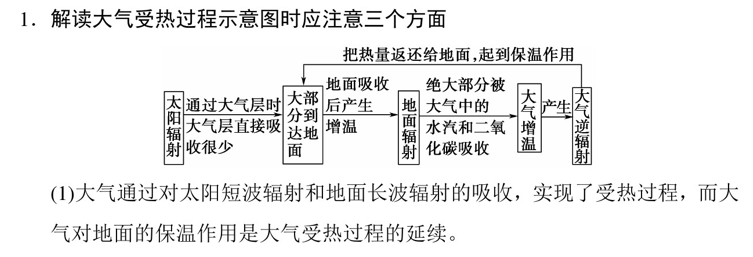 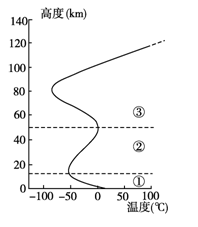 实  质
太阳辐射
大气成分
地面状况
影响因素
大气的垂直分层及各层特点
太阳、地面、大气之间能量传递过程
大气热力作用
原理
改  变
影响
逆温现象
人类活动
昼夜温差
温室效应
农业应用
应用
温室大棚
烟雾防冻
果园铺沙
利用
实  质
太阳辐射
大气成分
地面状况
影响因素
大气的垂直分层及各层特点
太阳、地面、大气之间能量传递过程
大气热力作用
改  变
影响
太阳辐射
人类活动
昼夜温差
温室效应
农业应用
大气吸收
宇宙空间
逆温现象
温室大棚
烟雾防冻
果园铺沙
利用
地面辐射
大气的削弱作用
地面
大气逆辐射
大气
大气辐射
反射、散射、吸收
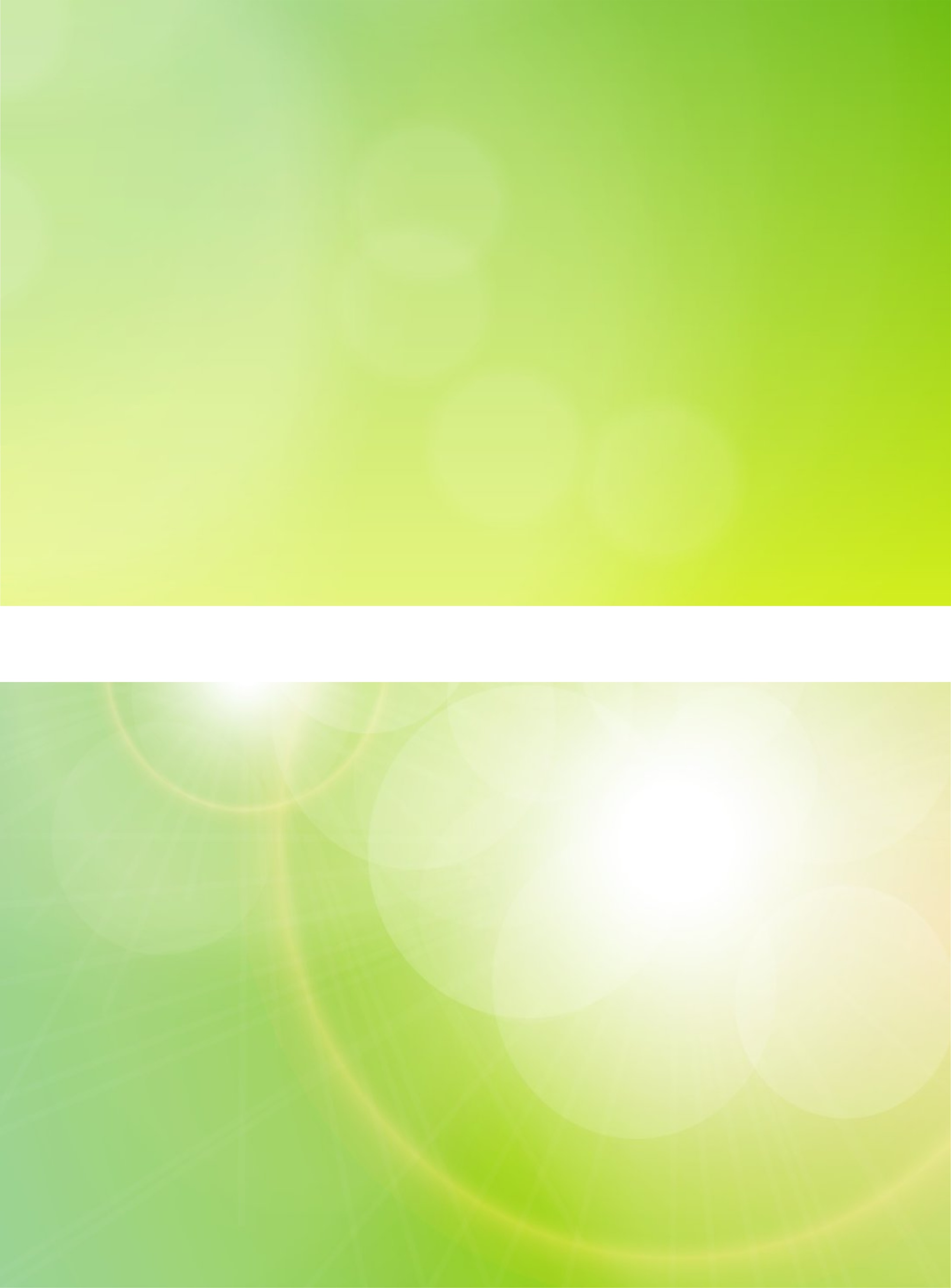 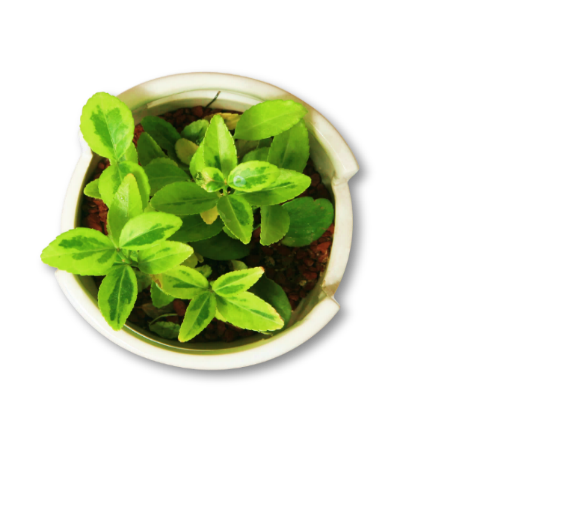 谢谢观看
THANK YOU FOR WATCHING